デフォルトがvlan1
※管理用VLANは暫定的にSTE向けのを利用する新棟に設置する際に設定変更する
管理用VLANはデフォルトがvlan1になっているため変更する③
◆管理用VLANのVLAN作成③
(config)# interface vlan xx
(config-if)# ip address IPアドレス マスク
(config-if)# no shutdown
◆ゲートウェイの設定
(config)# ip default-gateway  管理用IPのゲートウェイ
→このタイミングで管理用IPにpingが通るはず。

#wri 
→忘れないうちにライトメモリをしましょう
フロア
スイッチ
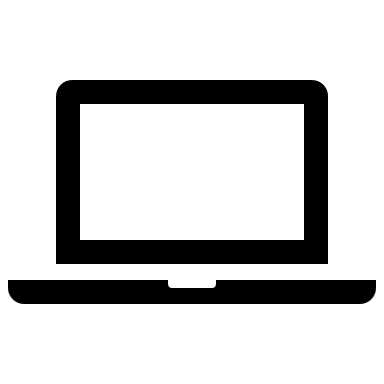 島HUB
執務室
スイッチ
◆管理用VLANをtrunkで通す設定①
(config)#int G1/0/x
(config-if)# switchport trunk native vlan vlan-id
※ vlan-idは管理用VLAN
(config-if)# switchport trunk encapsulation dot1q
(config-if)# switchport mode trunk
◆管理用VLANをtrunkで通す設定②
(config)#int G1/0/24
(config-if)# switchport trunk native vlan vlan-id
※ vlan-idは管理用VLAN
(config-if)# switchport trunk allowed vlan vlan-id, vlan-id
(config-if)# switchport trunk encapsulation dot1q
→いるかな？デフォルトでdo1qのはず
(config-if)# switchport mode trunk

※Native　Vlanのはなし　ここら辺を見てみてください
https://www5e.biglobe.ne.jp/~aji/30min/sw06.html
https://milestone-of-se.nesuke.com/nw-basic/ethernet/tag-native-vlan/
https://www.secuavail.com/kb/nw-device/cisco/catalyst-nativevlan/
また、研修で利用したTCP/IPの本にもIEEE 802.1Q　やNative VLANの話が載っているか調べてみてください。
◆いろいろ確認コマンド
#show vlan
#sh int trunk
# show int IF名 switchport